Chapitre 6:
1. Pratique de conservation des sols et des eaux
Une pratique de conservation du sol est une technique de plantation de semences qui réduit au minimum la perturbation du sol. Le travail minimum du sol et semis direct (aussi appelé culture sans 
labour) sont des formes de pratiques de conservation du sol.
Alors, Travail minimum du sol = 30 % de tiges des cultures de 
l’année précédente demeurent visibles à la surface du champs.
Semis direct = 70 à 75 % des cultures de l’année précédente 
sur la surface.
Les cultures exigeaient de travailler le sol à plusieurs reprises avec différents types d’équipement. Cette pratique était appelée travail conventionnel du sol. Ce type de travail du sol était utilisé pour contrôler les mauvaises herbes et pour préparer le sol pour semer des cultures.
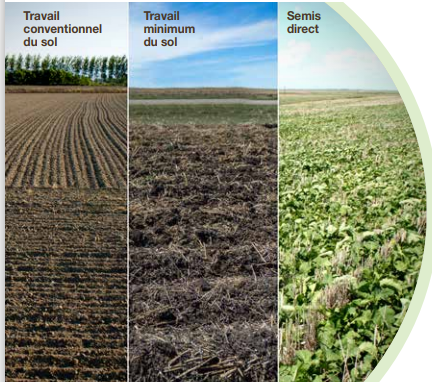 AVANTAGES DES PRATIQUES DE CONSERVATION DU SOL
-Érosion minimale du sol causée par le vent et l’eau grâce au chaume des cultures qui est laissé sur place.
• Amélioration de la qualité du sol grâce à la présence de matière organique et d’éléments nutritifs, ce qui donne des cultures plus en santé et plus productives.
• Les cultures sont moins affectées par la sécheresse et les conditions sèches en raison de la capacité de la matière organique du sol de retenir l’humidité et d’absorber l’eau pour la déplacer dans le sol.
1. L'érosion est un concept qui recouvre plusieurs processus naturels très variables dans le temps et dans l'espace: l'arrachement de particules solides, leur transport et
leur sédimentation. Face à ces problèmes de dégradation des couvertures végétales et pédologiques, les
générations successives ont développé différentes stratégies d'économie de l'eau et de gestion de la fertilité des sols en fonction des conditions écologiques et socioéconomiques.
LES ALIGNEMENTS DE PIERRES, MURETIES ET FUMURE ORGANIQUE
Pour survivre, ils ont dû développer toute une série de méthodes conservatoires:
- petits champs entourés de blocs de grès piégeant le sable en saison sèche et le ruissellement lors des pluies;
- murettes de pierres et remontées de terre sableuse depuis la plaine pour créer des sols sur les dalles gréseuses;
paillage et compostage des résidus de culture et des déjections animales,…
Le travail du sol et l'enfouissement du fumier furent introduits pour restaurer plus vite la fertilité chimique et physique des sols. Ils ont associé l'élevage à la culture et ils ont cloisonné les paysages par une succession de prairies et de petits champs clôturés par des haies vives.
2.Des stratégies modernes:
-les services forestiers ont racheté les terres dégradées en
montagne, reconstitué les couvertures végétale et pédologique et corrigé les torrents par des techniques de génie civil et biologique (LILlN, 1986).

- Maitriser la gestion quantitative et qualitative des ressources (sol-Eau), gestion de l’irrigation pour la production végétale et la qualité de l’eau.
- Etudier le système sol en vue de proposer des techniques
d’aménagement de mise en valeur et de conservation des
eaux et du sol.
- Etudier les actions et les techniques de préservation et de valorisation des ressources sol et eau.
- Méthode de caractérisation et de cartographie des sols
(Cartographie des sols) pour une meilleur gestion, une bonne prédiction des phénomènes naturels et à la fin la prise de justes décisions.
- Conservation des sols et des écosystèmes
- Maitrise totale de l’hydrologie des bassins versants en faisant appel aux systèmes d’informations géographiques
3. La gestion des ressources naturelles identifie la planification et l'utilisation rationnelle des ressources végétales, minérales et animales, en particulier dans un biotope ou écosystème déterminé. Elle est une exploitation économique quand elle est dirigée vers la croissance économique.
Une gestion durable ou raisonnable des ressources naturelles n'est pas soumise à l'exploitation, ce qui permet le renouvellement pérenne et à la conservation des critères de durabilité, tout en conservant la biodiversité:
- Une exploitation minière des eaux souterraines consiste simplement en une extraction d'eau d'un réservoir souterrain renfermant des eaux fossiles, théoriquement de l'eau souterraine
2. L’agriculture durable
Le terme « agriculture durable » fait référence à une agriculture qui respecte les ressources naturelles et qui n’utilise pas de substances polluantes afin de ne pas altérer l’équilibre environnemental. 
2.2 . Les principes de l’agriculture durable
Ces principes sont énumérés ci-dessous:
- Accroître la productivité, l’emploi et la valeur ajoutée des systèmes alimentaires
- Protéger et valoriser les ressources naturelles
- Améliorer les moyens de subsistance et promouvoir une croissance économique inclusive
- Améliorer la résilience des individus, des communautés et des écosystèmes
2.2 Les principales techniques
Ces techniques impliquent
- la rotation des cultures pour améliorer ou maintenir les rendements des terres;
- la surveillance des ravageurs agricoles et des insectes vecteurs de maladies en utilisant leurs ennemis naturels, 
- a couverture du sol avec de la paille ou de la matière organique pour maintenir une humidité optimale du sol et réguler sa température.
3. L’agriculture durable consiste à utiliser des techniques agricoles qui respectent l’environnement, la biodiversité et la capacité naturelle d’absorption des déchets de la terre.
3.1 Agriculture biologique
Il s’agit d’un modèle de production qui n’autorise que l’utilisation de substances naturelles, 
3.2 Agriculture biodynamique
Ses objectifs sont d’enrichir l’environnement et d’améliorer la qualité des aliments, tout en préservant la biodiversité végétale.
Tout comme l’agriculture biologique, elle ne fait pas appel à des engrais chimiques ou à des produits phytosanitaires, mais plutôt à des doses homéopathiques de préparations naturelles pour favoriser la fertilité des terres et la croissance des plantes.
3.3 Permaculture
Ce terme désigne non seulement un ensemble de pratiques agricoles orientées vers le maintien naturel de la fertilité des terres .
4. Utilisation rationnelle des ressources
 L’Emprunteur mettra en œuvre des mesures techniquement et financièrement réalisables pour assurer une 
consommation plus rationnelle d’énergie, d’eau, de matières premières et d’autres ressources. Ces mesures intégreront les techniques de production moins polluante dans la conception des produits et les processus de production 
afin de préserver les matières premières, l’énergie et l’eau ainsi que d’autres ressources.
Chapitre7:Gestion des systèmes d’élévage
L’élevage d’animaux destinés à l’alimentation (viande, œufs, etc.) ou à d’autres produits (laine, cuir, etc.) et besoins occupe une place considérable au sein du secteur de l’agriculture.
Les fermes d’élevage se concentrent principalement sur un seul animal, que ce soit pour sa viande, pour sa peau ,,,,,(les chevaux de course, par exemple). Les élevages bovin, ovin et caprin comp­tent parmi les plus communs. Il en va de même pour l’apiculture, l’aquaculture. Les chameaux, les lapins, les renards et les insectes sont d’autres exemples plus spécialisés.
Les herbivores domestiques se nourrissent de produits végétaux, et valorisent ainsi des ressources que l'homme ne pourrait consommer directement. La plupart sont des ruminants (camélidés, bovins caprins, ovins), mais il y a aussi des non ruminants, comme le lapin ou le cheval, omnivore, et les volailles granivores.
La famille des bovidés comprend de nombreuses espèces domestiques et sauvages. Tous sont des animaux à plusieurs fins (viande, lait, cuir, travail, fumier, laine), même si leurs aptitudes génétiques, souvent sélectionnées par l'homme, les prédisposent parfois à l'une ou à l'autre de ces productions.
Le bétail est source de produits destinés à l'alimentation humaine.L'animal est également facteur de production, car il permet d'abord de valoriser des ressources végétales inutilisables par l'homme, et de tirer profit de parcours ayant une faible valeur agricole.Il permet aussi d'améliorer des systèmes de culture par ses déjections et son travail.Il joue également un rôle important dans l'économie des exploitations agricoles.
Ces produits ont de nombreux usages :l’alimentation humaine.Les produits animaux, et en particulier le lait et les œufs, contribuent à équilibrer les rations journalières ;
-L'artisanat : le cuir, les peaux, la laine, sont des matières premières très utiles pour faire des vêtements, des tentes,
-Le fertilisant: les déjections constituent des amendements et engrais de grande valeur pour les cultures ;
-des usages divers : certains produits ( urine, os, abats) ont des propriétés thérapeutiques et sont utilisés dans la préparation de  onguents médicinaux.
-Les fonctions physiologiques 
mises en jeu dans la fertilisation animale 
La fonction fertilisante assignée aux herbivores domestiques, et principalement aux ruminants, met directement en jeu diverses fonctions physiologiques de l'animal : 
- la digestion, à travers laquelle l'animal transforme les aliments 
ingérés et prélève les nutriments qui sont nécessaires à son métabolisme ; 
- l'excrétion, par laquelle il rejette à l'extérieur les résidus de la 
digestion (excrétion fécale) et du métabolisme (excrétion urinaire). Ce sont ces résidus qui nous intéressent particulièrement ici, en raison de leur intérêt pour la fertilisation du sol ; 
- la mobilité, qui règle la distribution spatiale des prélèvements et 
des restitutions. Les transferts de fertilité opérés par l'animal sont directement liés aux rythmes saisonniers et quotidiens des déplacements du bétail.
Chapitre 8
L'agriculture de précision est un ensemble de principes et de technologies permettant d'optimiser la gestion des terres agricoles, d'améliorer les rendements et de rentabiliser les investissements. L'AGRICULTURE TRADITIONNELLE repose sur le principe de l'homogénéité des parcelles agricoles dans le cycle de production, principe qui consiste à appliquer les interventions culturales (travail du sol, semis, fertilisation, protection des cultures) de manière uniforme sur chaque parcelle. Or, l'hétérogénéité des sols, traduite par des variations de pH, de teneur en matière organique, de topographie, etc. constitue une source de variabilité importante pour la production agricole.
Au cours des deux dernières décennies, le contexte a changé : le système de localisation GPS (Global Positioning System), l'informatique à la ferme, les capteurs au sol, l'analyse des sols et l'imagerie de télédétection permettent d'accéder, notamment par les cartes de rendement, à une connaissance précise de cette variabilité et de réaliser des interventions adaptées.
Ce nouveau contexte est à l'origine du développement de l'agriculture de précision, un concept que l'on peut exprimer par "la bonne intervention au bon endroit et au bon moment", et dont les premières applications sont apparues au début des années 1980, et qui se généralise dans le monde agricole. L'agriculture de précision cherche à mieux prendre en compte la variabilité des milieux et des conditions entre les différentes parcelles .
Ces méthodes et outils constituent une approche importante pour permettre à l'agriculture d'être plus respectueuse de l'environnement tout en restant productive, et permet de mieux comprendre et analyser les besoins physiologiques des cultures et de développer des outils d'aide à la décision pour l'utilisateur.
1. Les drones dans l’agriculture de précision
Les drones, également appelés véhicules aériens sans pilote (UAV), sont des avions sans pilote à bord, contrôlés à distance par des opérateurs. Ils se déclinent en différentes tailles et configurations, équipés de caméras et de capteurs pour capturer des données aériennes haute résolution, permettant aux agriculteurs de surveiller à distance la santé des cultures, de détecter les parasites et d’évaluer les niveaux de nutriments.
De plus, les drones facilitent l’application précise d’intrants tels que les engrais, les pesticides et les herbicides, réduisant le gaspillage chimique et l’impact sur l’environnement tout en contribuant à l’analyse des sols, à la surveillance du bétail et à l’exploration agricole efficace.
Voici quelques-unes des principales utilisations des drones dans l’agriculture de précision :

- Collecte et analyse de données
L’agriculture de précision repose sur la collecte de données et l’application précise. Les drones agissent en tant que collecteurs de données de première ligne, surveillant efficacement les exploitations agricoles et recueillant des informations cruciales sur la santé des cultures, les conditions du sol, la disponibilité de l’eau et les infestations de parasites à l’aide de divers capteurs
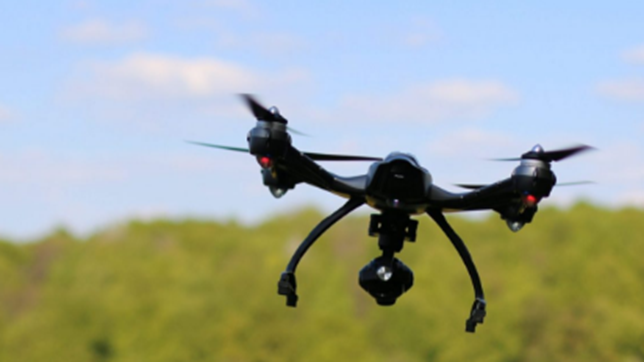